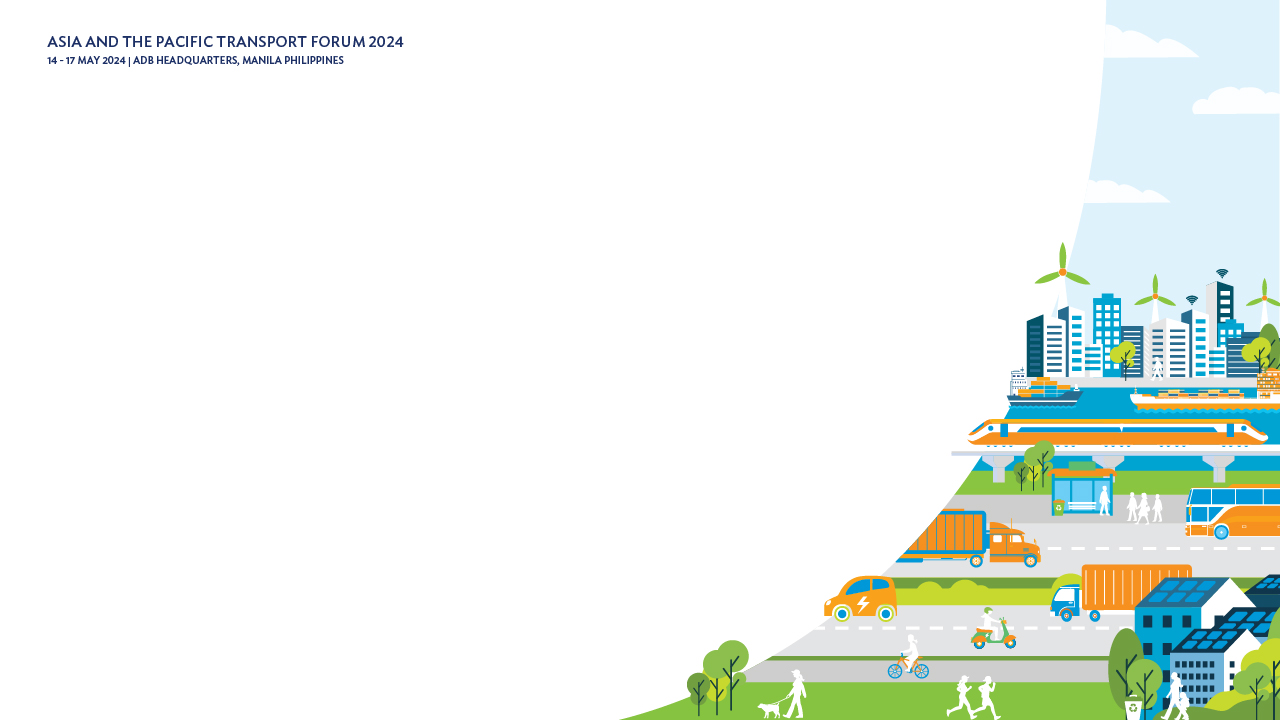 Smart Mobilities
Kanzo Nakai, Asian Development Bank
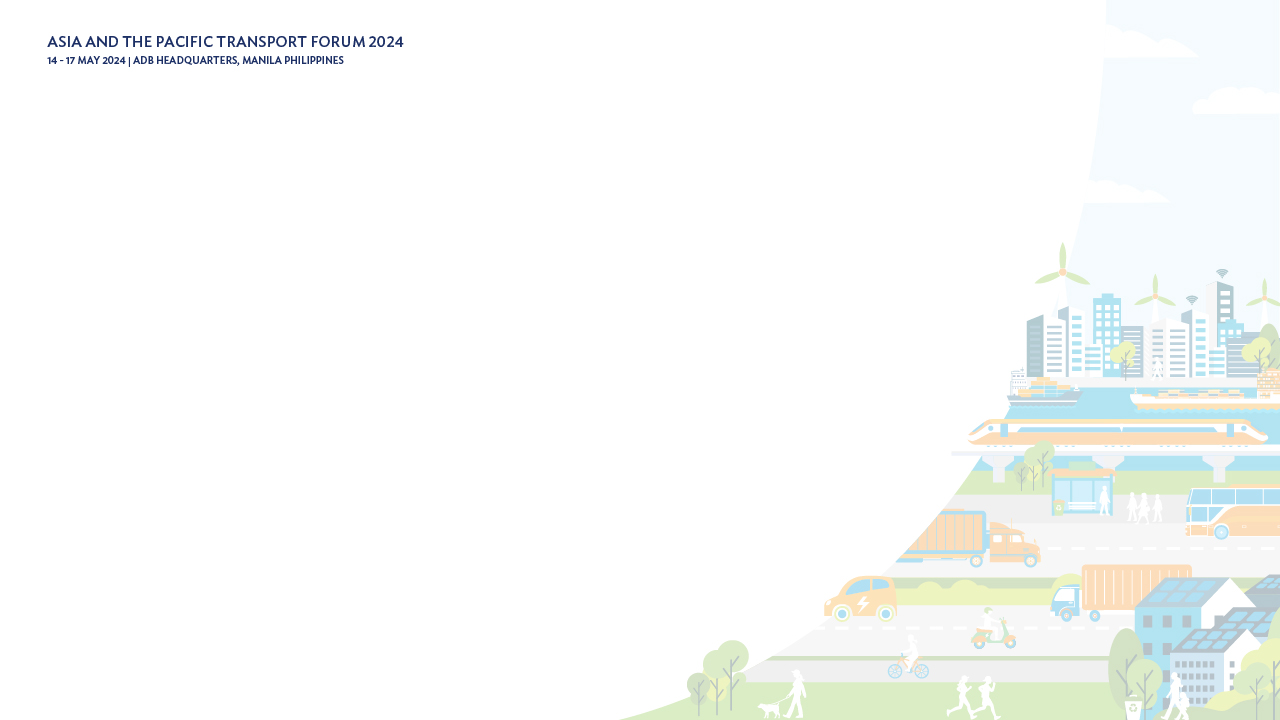 Provide solutions to urban mobility problems through high-quality transport services    with digital, advanced, and low-carbon technologies
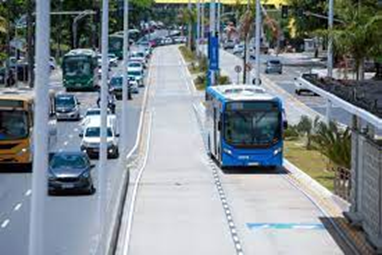 Opportunities
    - Transform portfolio to low-carbon transport – public transport [metro, BRT, public buses], E-mobility, NMT - ADB climate bank $100B by 2030 and lending amount increase by $10B
    - Emerging technologies – EV, on-demand, connected/ autonomous, ITS/ traffic management
    - Integrated and multimodal approach – TOD, LEZ, Multimodal facilities, NMT
    - From infrastructure to high-quality transport services with private sector involvement
Challenges
     - Emerging area - lack of policy/ regulatory framework, weak EA/IA capacity, new clients
     - Need longer time to prepare and implement projects
     - Complex urban issues with multi-sectoral approach and coordination
     - Rapidly evolving technologies – internal resources, procurement
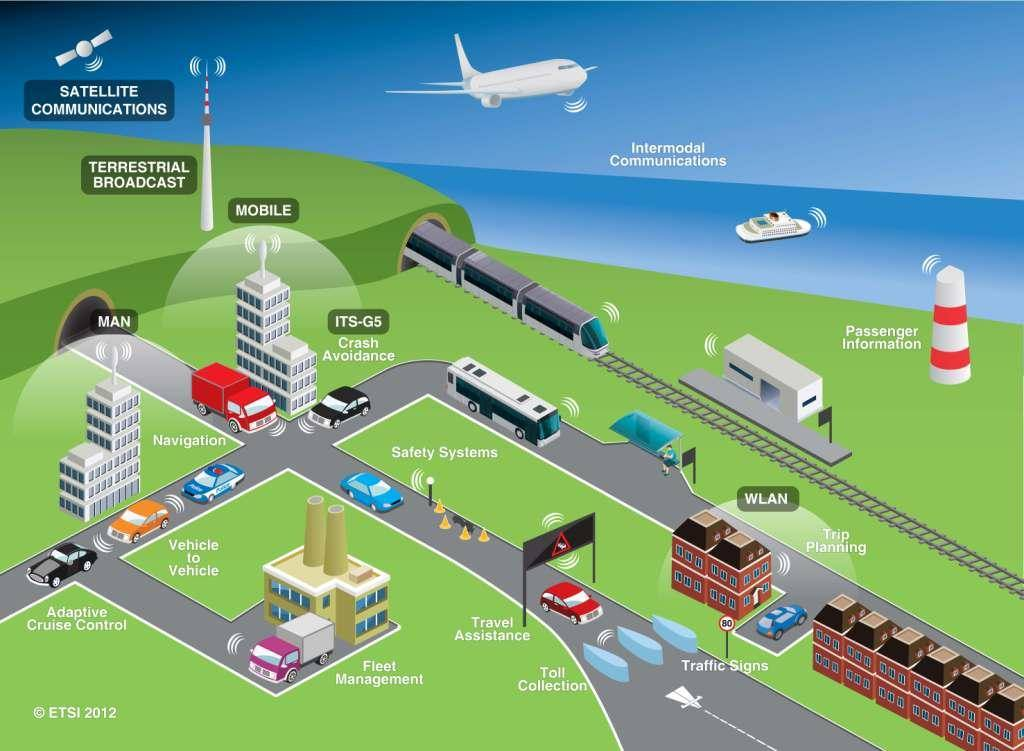 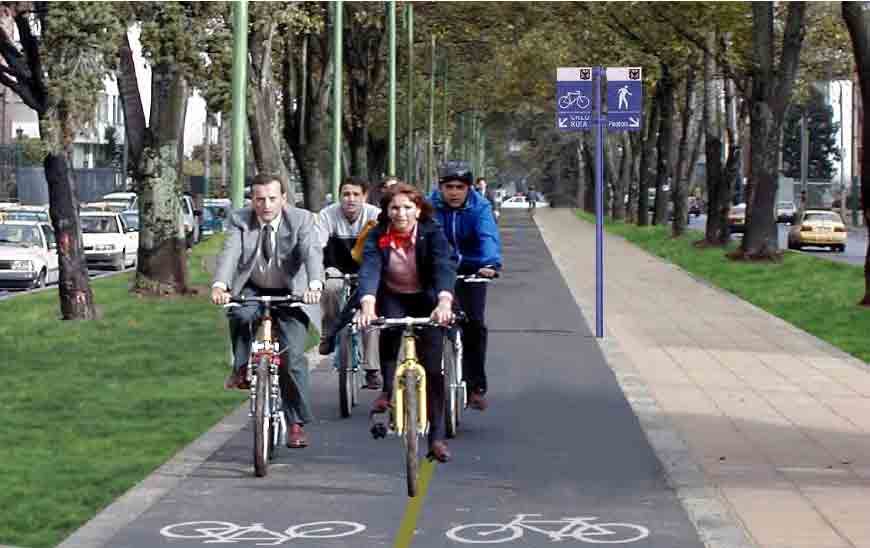 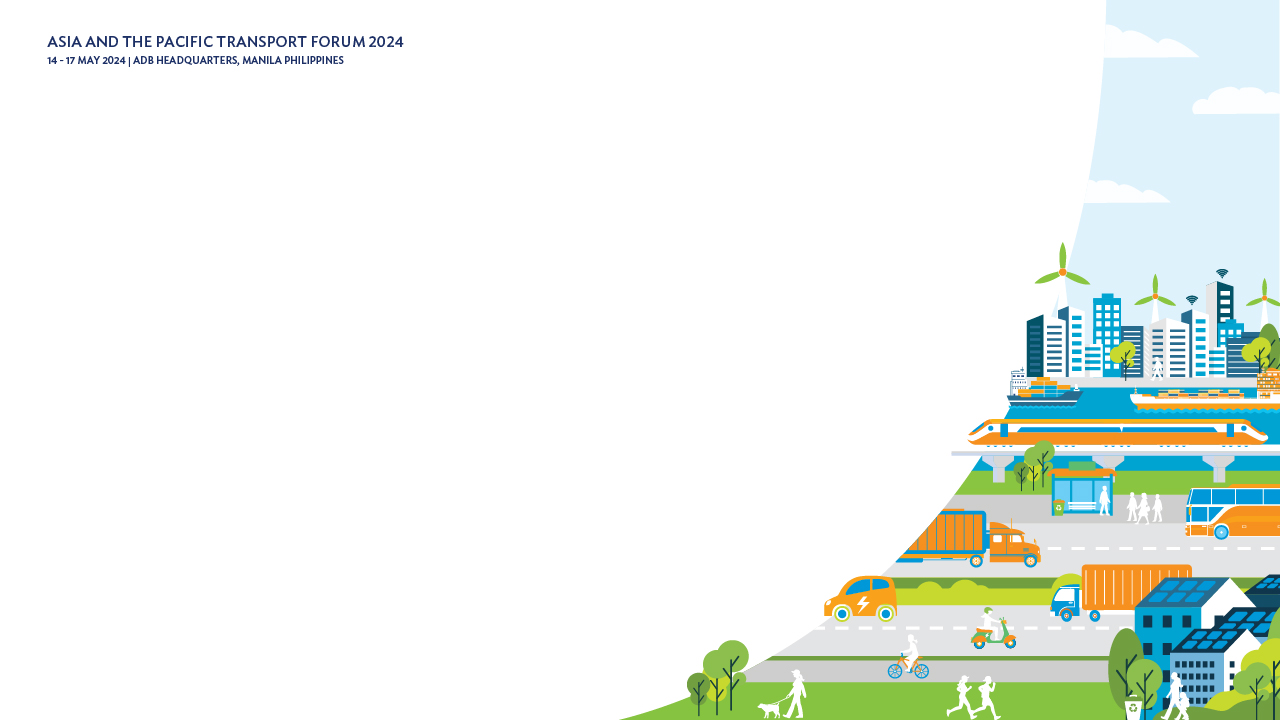 THANK YOU!